Кыргызская Республика
РОП 2019
апрель 2019 – сентябрь 2020
Internal Use Only
Политика ПЕПФАР в КР
Политическая воля со стороны Министерства Здравоохранения  и поддержка со стороны гражданского сектора: 

1. Ускорение в достижении результатов(90-90-90)
     
2. Дополнительное финансирование на КР

3. Агентства, реализующие программу ПЕПФАР – CDC, USAID
.
Минимальные требования ПЕПФАР
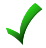 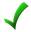 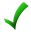 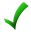 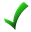 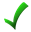 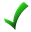 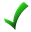 Цели РОП19
[Speaker Notes: Number of individuals tested for HIV who received a positive result
Number of individuals newly enrolled on antiretroviral therapy (ART)
Number of individuals currently receiving antiretroviral therapy (ART)
Percentage of ART patients with a suppressed viral load (VL) result (<1000 copies/ml) documented in the medical or laboratory records/laboratory information systems (LIS) within the past 12 months
Number of individuals who have been newly enrolled on antiretroviral pre-exposure prophylaxis (PrEP) to prevent HIV infection in the reporting period
Number of individuals, inclusive of those newly enrolled, that received oral antiretroviral pre-exposure prophylaxis (PrEP) to prevent HIV during the reporting period]
Каскад и Стратегии РОП 19
1-е “90” Выявление случая и профилактика

Новые методы тестирования 
Индексное тестирование (на базе сообществ и учреждений), пилот по самотестированию среди МСМ и ТГ, гео-картирование, тестирование на давность заражения;
2. Расширение выявлений случая
Ассистированное информирование партнеров, ЛУИН и бывшие ЛУИН, МСМ, и партнеров ЛЖВ;
3. Выявление случая среди новых групп
Мигранты с высоким риском и их партнеры, бывшие заключеннный, СР, лица с симптомами ТБ;
4. Доконтактная профилактика(ПрЕП)
Каскад и Стратегии РОП 19
2-е “90” Увеличение охвата лечением (АРТ)

Тестируй и Лечи;
Переход на TLD;
Техническая поддержка по логистике и управлению цепочками поставок;
Равное консультирование для незамедлительного начала АРТ, АРТ на базе сообществ, если поддержано МЗ;
Внедрение принципа «неопределяемый = непередающий» в рутинное консультирование;
ПТМ
Каскад и Стратегии РОП 19
3-и “90” 

Поддержка приверженности на базе сообществ и учреждений;

Кейс-менеджмент (ведение случая);

Общественные помощники (поддержка приверженности);

Выдача АРТ препаратов на 6 мес (MMS), на 12 мес для мигрантров;

Расширенный доступ к тестированию вирусной нагрузки и оптимизация системы транспортировки образцов;

Внедрение принципа «неопределяемый = непередающий» в рутинное консультирование



Above-Site support for Sustained Epidemic Control  
Enabling environments and reducing stigma and discrimination
Transition to state funding through support of Social Contracting and ФОМС
Планы и мероприятия CDC
Планы и мероприятия CDC
Распределение финансирования РОП 19
Финансирование зависит от результатов!
Следующие шаги
Обеспечение качества данных – DQA в июле-ноябре 2019
ТА по управлению цепочками поставок и логистики  - июль-сент 2019
Продолжение текущих проектов (Флагман по ВИЧ, ЛИДЕР, HP+)
Запуск новых проектов (SCM, TMEC, следующий проект по ВИЧ, TA Coag для замещения ICAP)